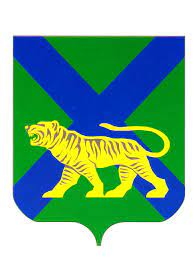 Правительство Приморского края
Предоставление ежегодной денежной выплаты, ежемесячной денежной выплаты отдельным категориям граждан, проживающих на территории Приморского края
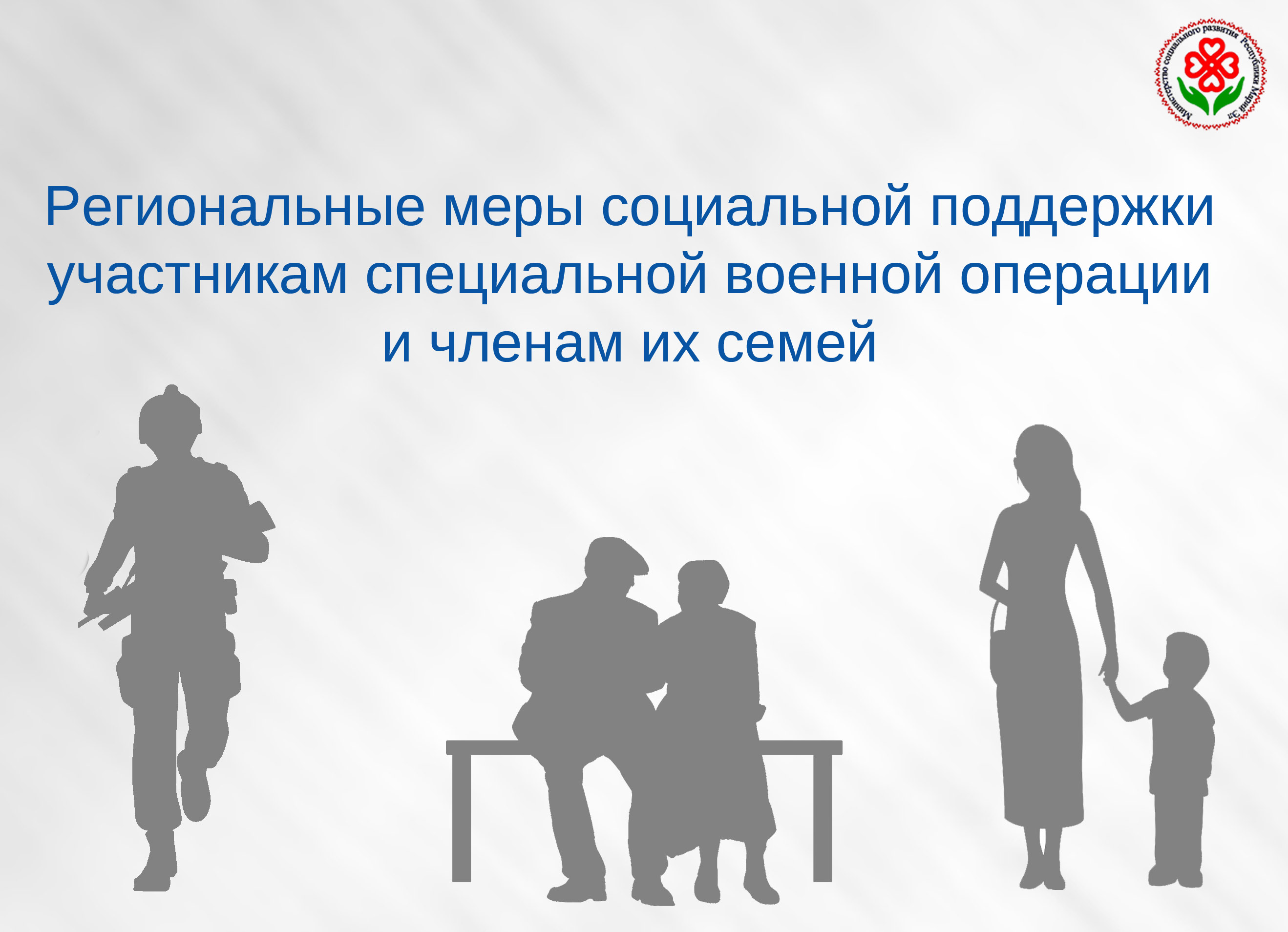 Введите в поисковой строке адрес портала (https://gosuslugi.primorsky.ru)
1
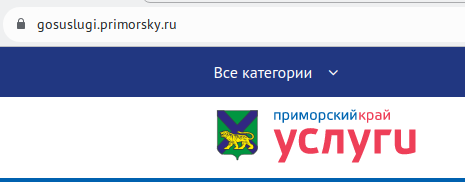 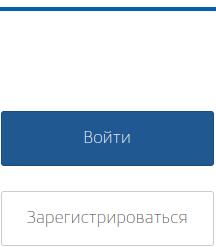 Нажмите кнопку «Войти».
2
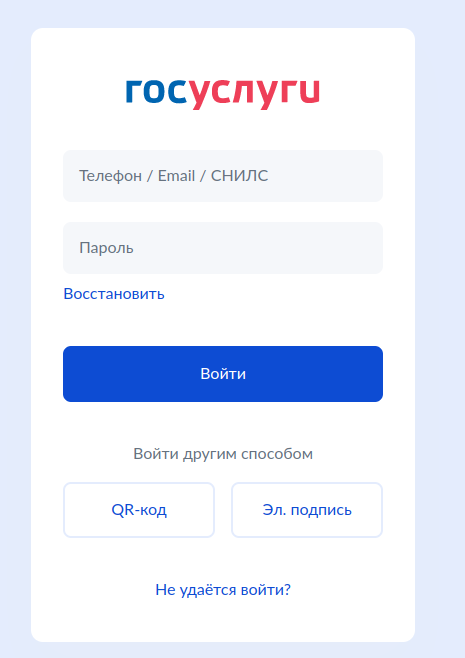 Введите логин и пароль, нажмите кнопку «Войти».
3
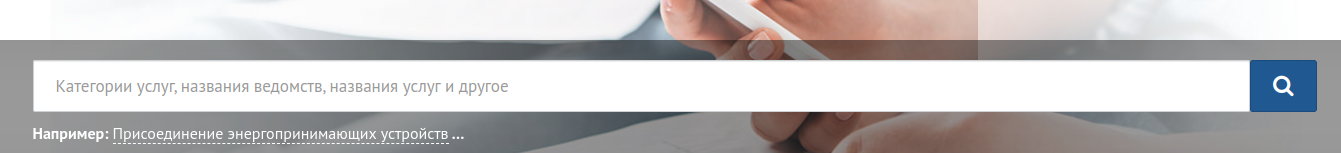 4
Введите в строке поиска «1,3» и нажмите на лупу
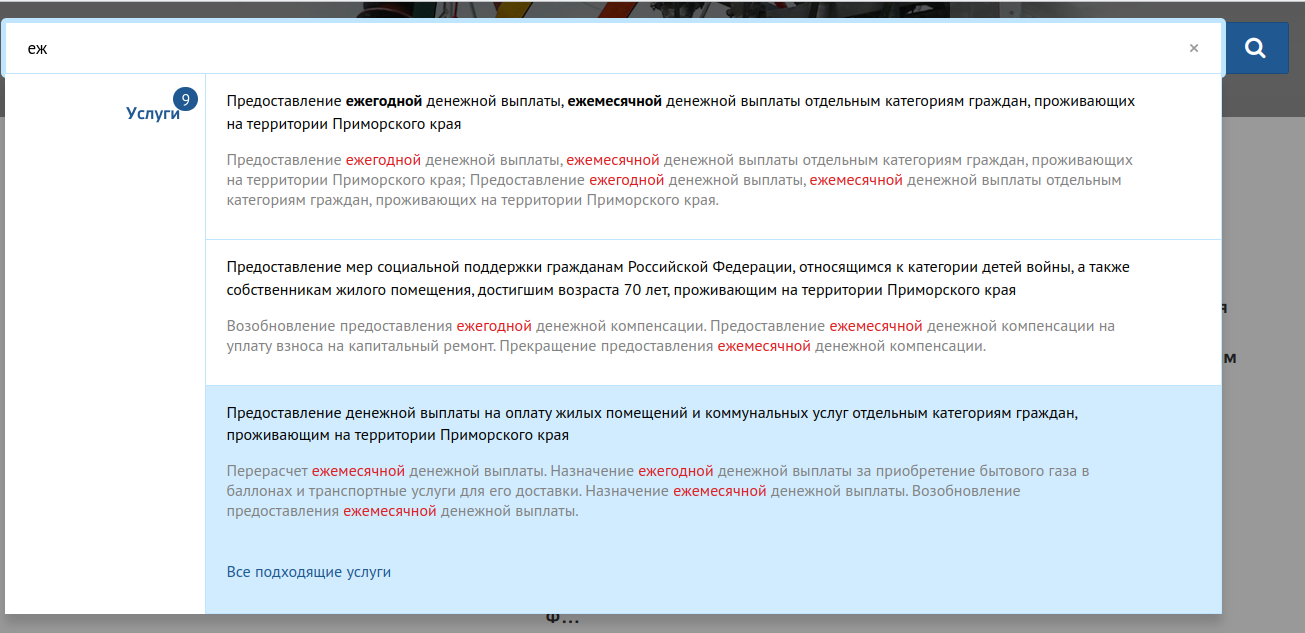 5
Выберите услугу
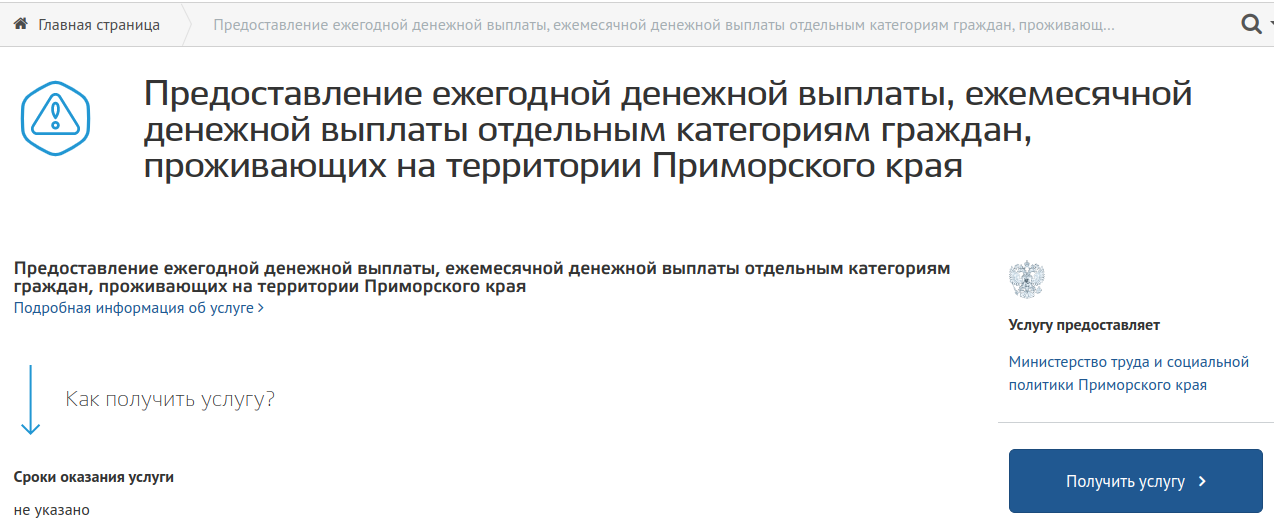 Ознакомьтесь с инструкцией об услуге, необходимых документах и нажмите кнопку «Получить услугу»
6
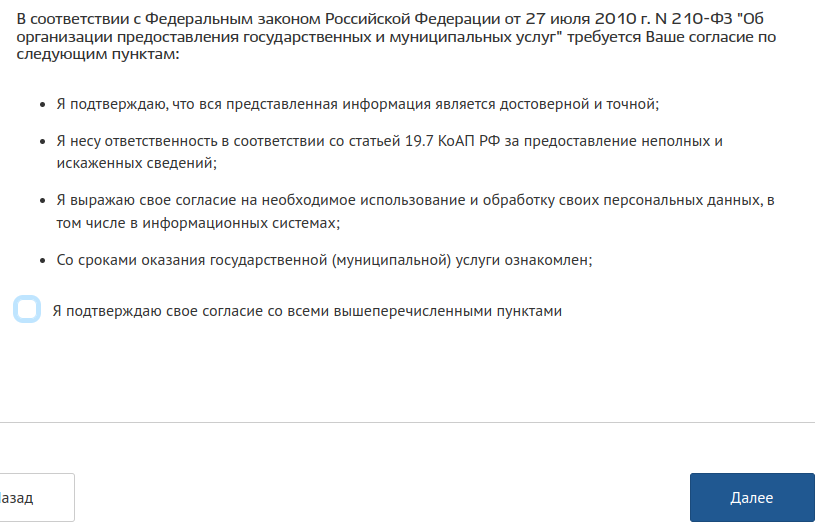 7
Ознакомьтесь с информацией и поставьте отметку о том, что Вы даете свое подтверждение и согласие по вышеперечисленным пунктам и нажмите кнопку «Далее».
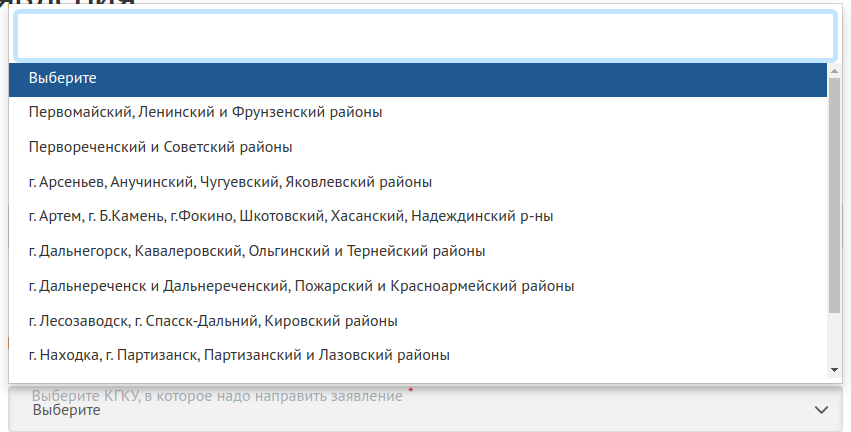 Из выпадающего списка выберите отделение «Центр социальной поддержки населения» по месту Вашей регистрации (месту жительства)
8
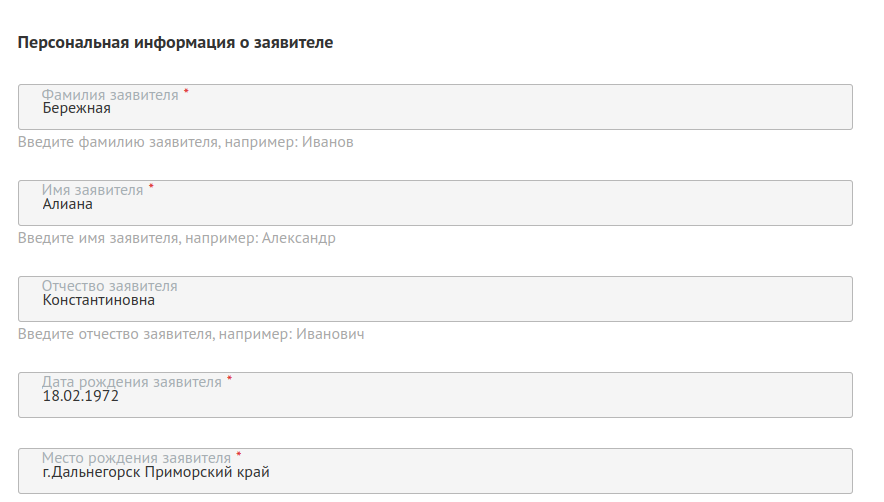 Персональная информация о заявителе, в том числе паспорт, заполняется автоматически
9
Выберите необходимое действие
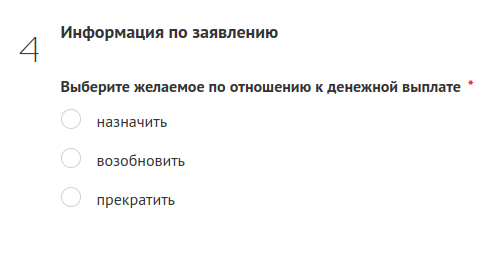 10
Выберите статус лица
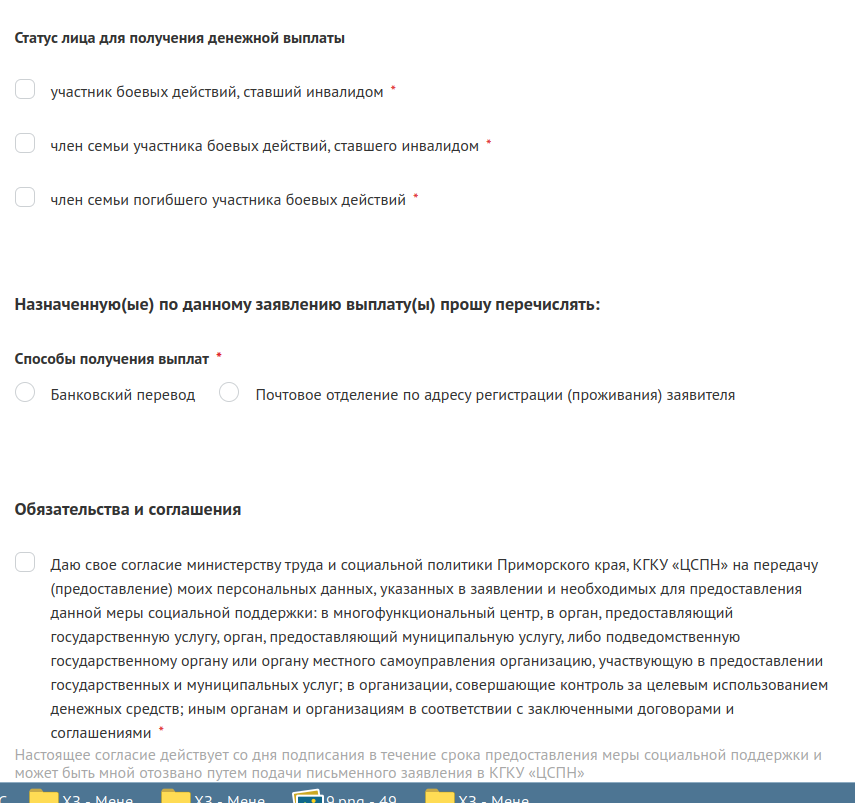 11
Если статус лица – член семьи  участника боевых действий, ставшего инвалидом, то укажите группу инвалидности и уточните возрастную категорию ребенка
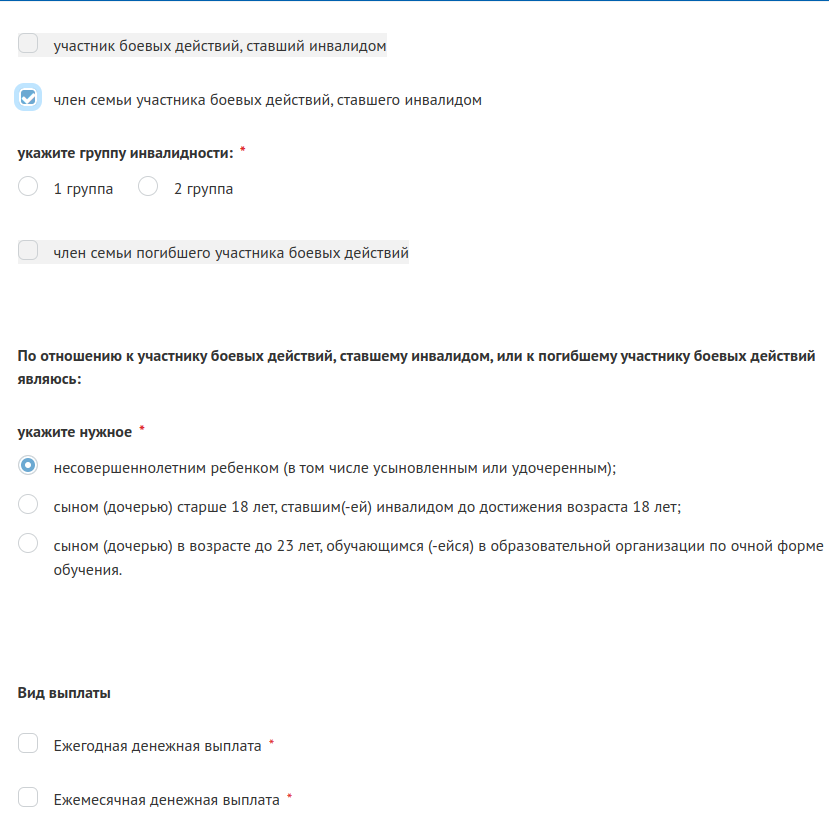 12
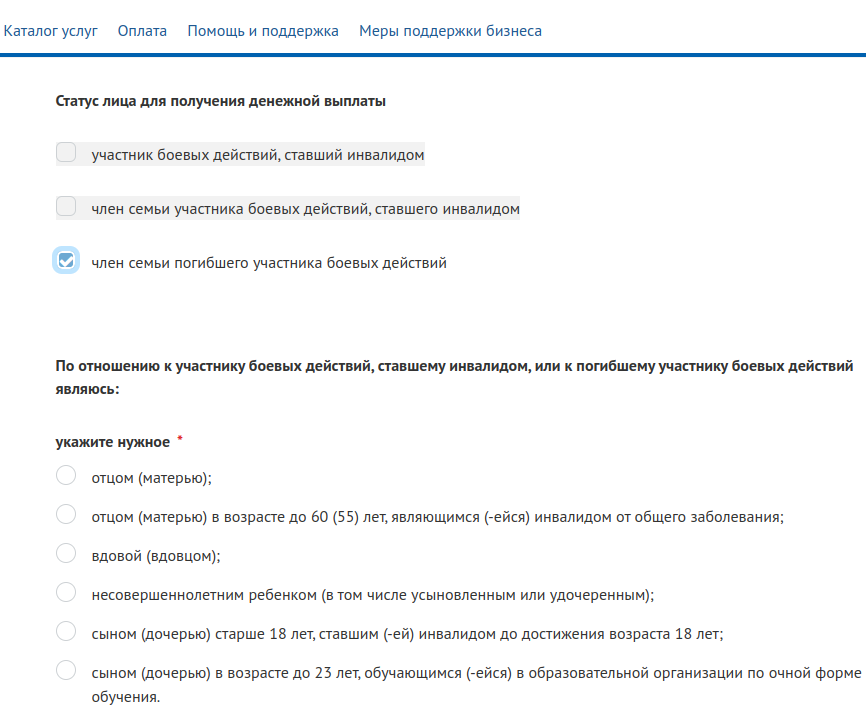 Если статус лица – член семьи погибшего участника боевых действий, то укажите степень родства
13
Выберите удобный способ получения выплаты
14
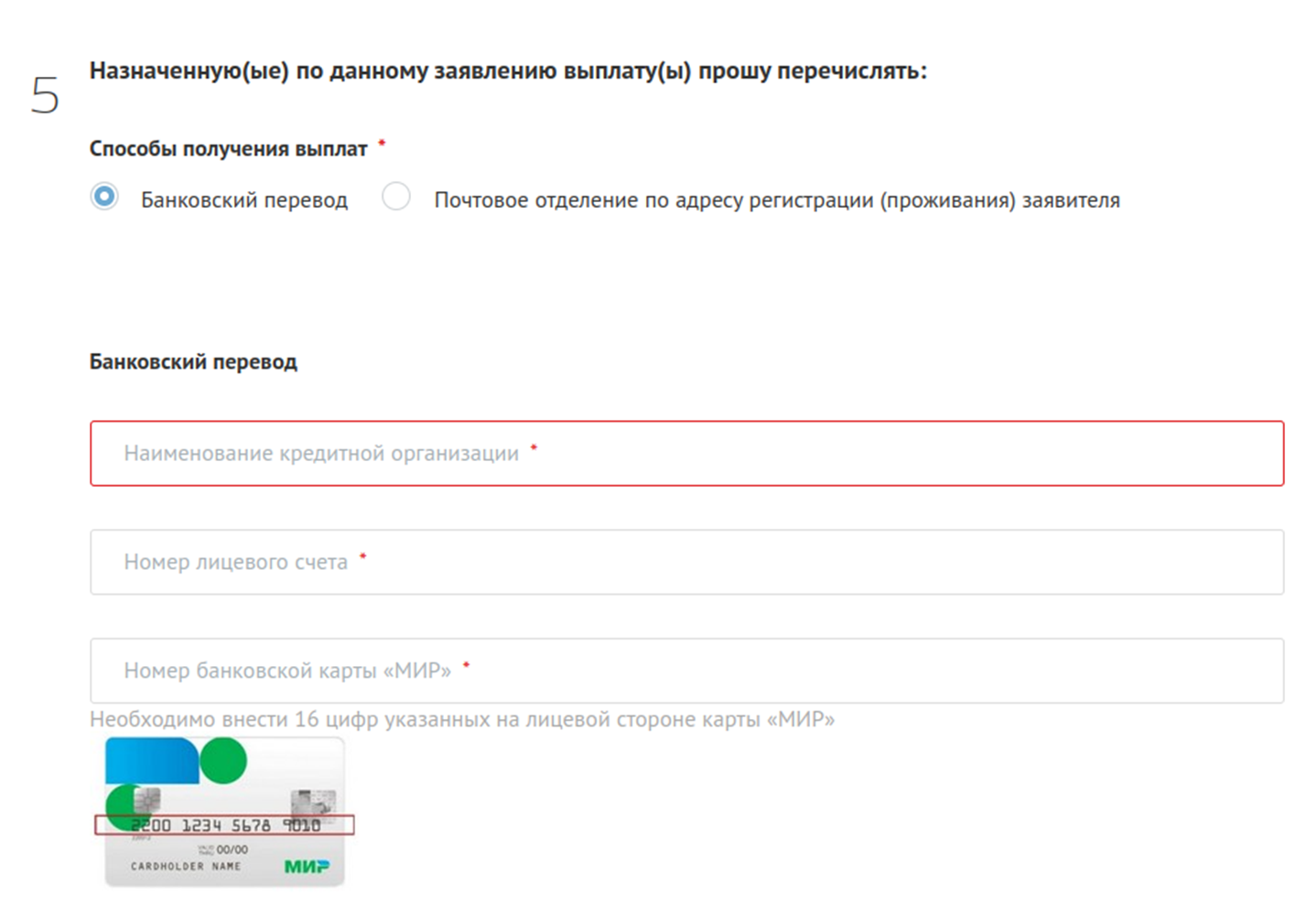 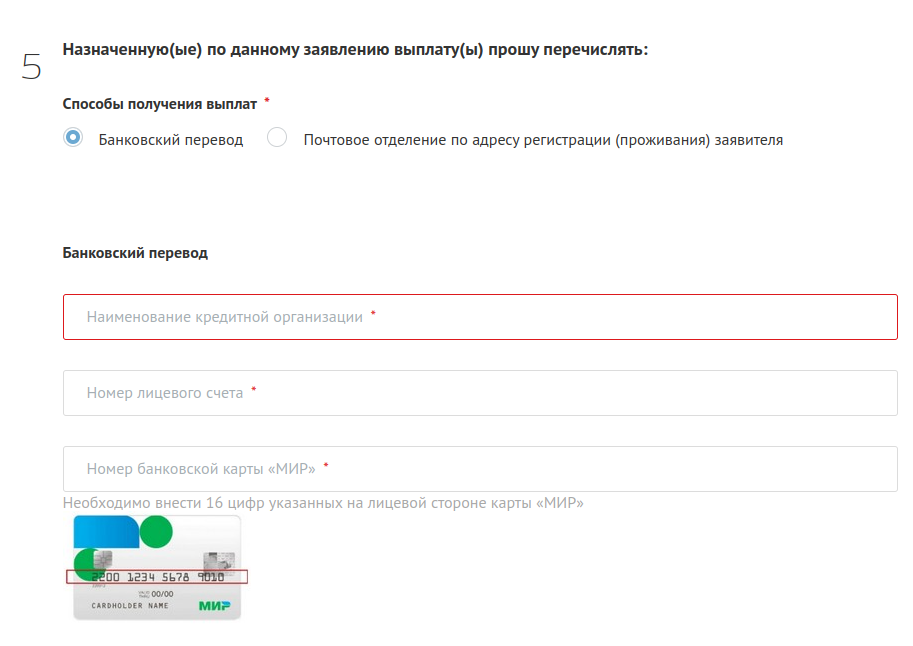 15
Вы выбрали способ получения выплаты на лицевой счет, ПРОВЕРЬТЕ указанную информацию
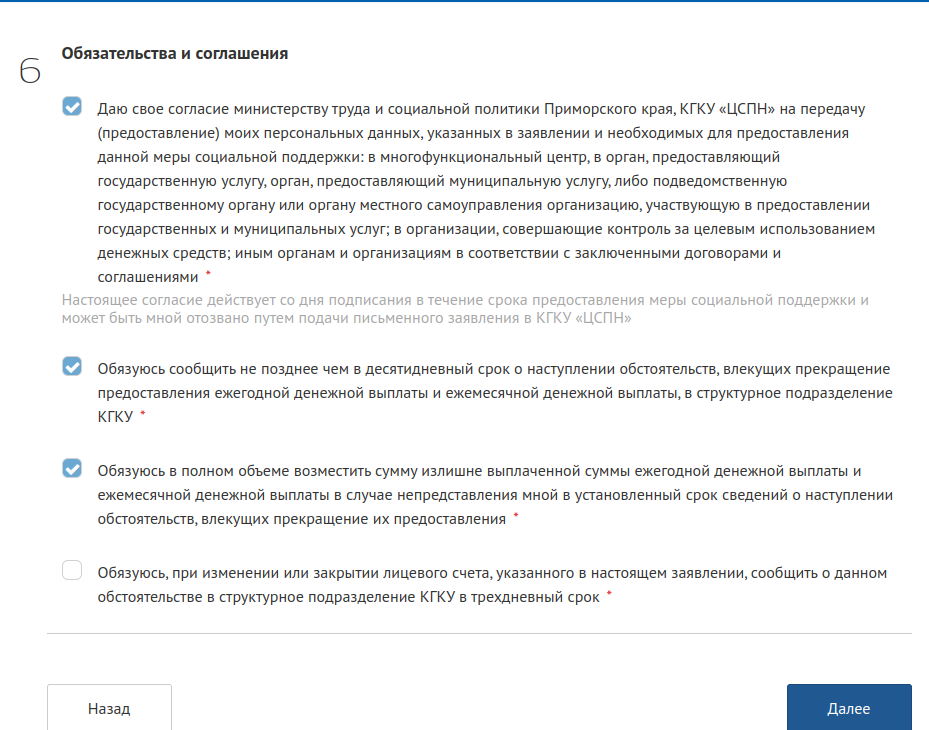 16
Ознакомитесь с информацией и поставьте отметку о том, что Вы даете свое согласие и обязуетесь выполнить обязательства по вышеперечисленным пунктам
Если необходимо проверить сведения или внести изменения нажмите кнопку «Назад»
18
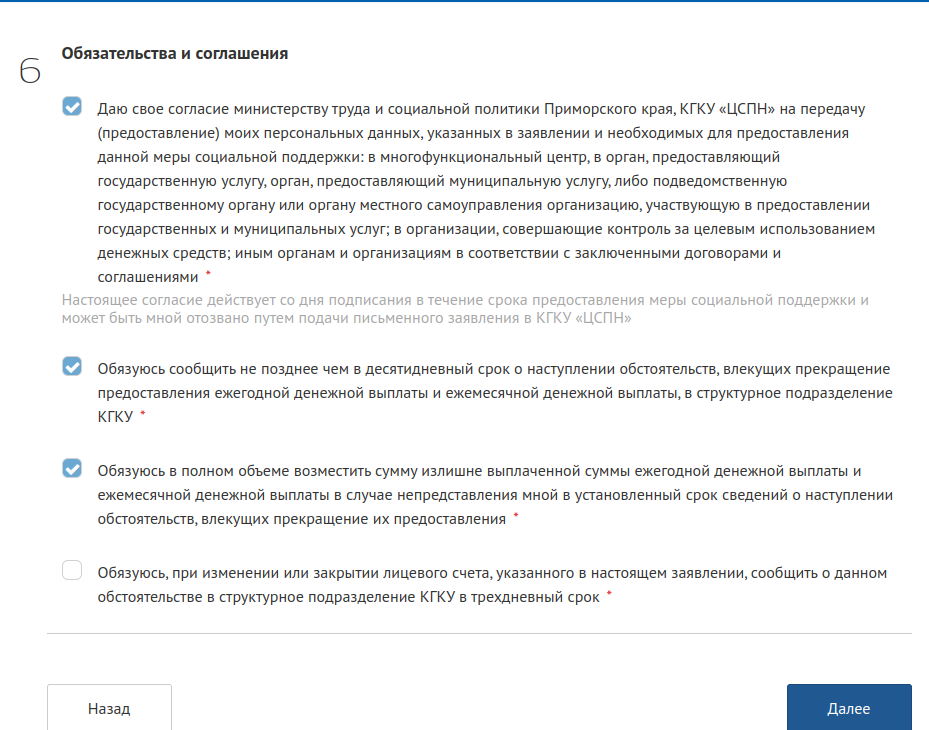 17
Нажмите кнопку «Далее»